CITO examentraining
leesvaardigheid
[Speaker Notes: vrl]
Wat moeten jullie leren?

Hoe zit een tekst in elkaar.
Inzicht in de structuur. 
	SIGNAALWOORDEN en hun functie  (highlighten)
Grote lijn er uit kunnen halen.
	b.v. Hoeveel argumenten 
	Is de tekst positief/negatief van toon.
Doorhebben met wat voor vraag je te maken hebt.
	Strategie daarbij weten.
Foute antwoorden er uit halen. 
	Geen antwoord noteren waarvan je had kunnen weten dat het fout was.

Onvoldoende voor de SSL lijst? Slechte uitgangspositie. Dus opnieuw leren!!!!


Stappen: 
Soort vraag
Strategie
Grote lijn
Welke signaalwoorden

Het artikel (hoe zit het in elkaar)

Introductie onderwerp    	
Argumenten: 	voor en tegen
3.     Expert:		Wat zeggen ze? Aan welke kant staan ze?
4.      Voorbeelden
Lees eerst de vraag, dan de tekst, en dan de antwoorden.
WAAROM?
Lees eerst de vraag, dan de tekst, en dan de antwoorden.
1
2
3
1
Tijdens het lezen van de vraag bepaal je de vraagsoort en de strategie die daar bij hoort. Soms kun je ook het onderwerp bepalen.
1
Tijdens het lezen van de vraag bepaal je de vraagsoort en de strategie die daar bij hoort. Soms kun je ook het onderwerp bepalen.
1
Tijdens het lezen van de vraag bepaal je de vraagsoort en de strategie die daar bij hoort. Soms kun je ook het onderwerp bepalen.
1
Tijdens het lezen van de vraag bepaal je de vraagsoort en de strategie die daar bij hoort. Soms kun je ook de grote lijn vaststellen.
VOORBEELD
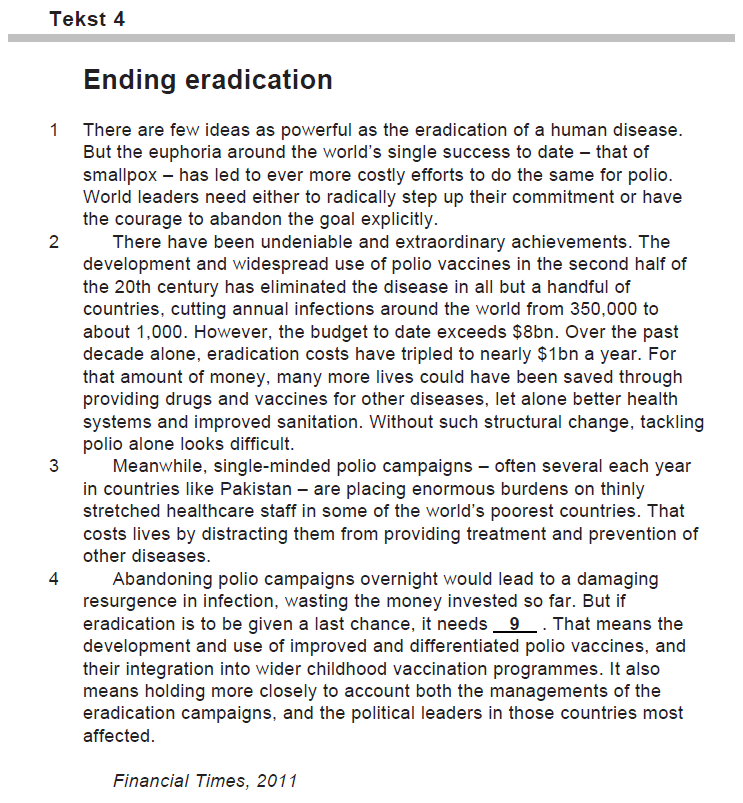 Bepaal het onderwerp van deze tekst.
Het onderwerp van de
tekst wordt gegeven.
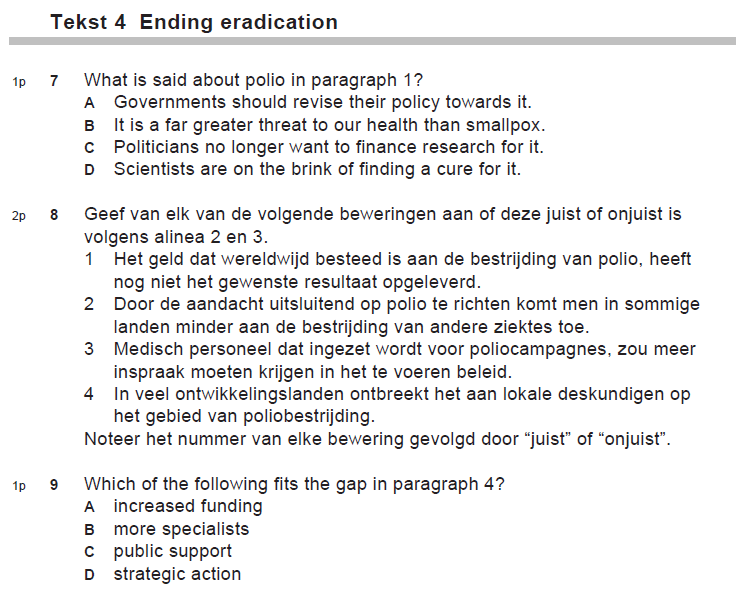 1
HOE?
Tijdens het lezen van de vraag bepaal je de vraagsoort en de strategie die daar bij hoort. Soms kun je ook de grote lijn vaststellen.
1
De vraag
VRAAGSOORTEN
Je kunt de grote lijn ontdekken met behulp van:
GROTE LIJN
titel
plaatje
tekstvorm
vraag 1
signaalwoorden
bron
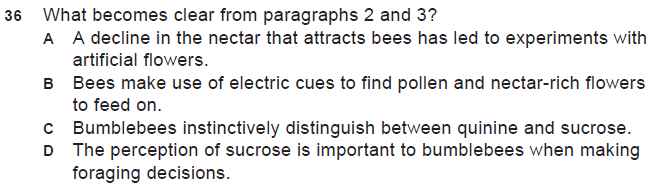 De grote lijn is het onderwerp van de tekst en wat de auteur daarvan vindt. Soms wijkt de auteur of een expert daar kort van af; dat zal altijd met signaalwoorden gebeuren.
Je kunt de grote lijn ontdekken met behulp van:
SELECTEREN
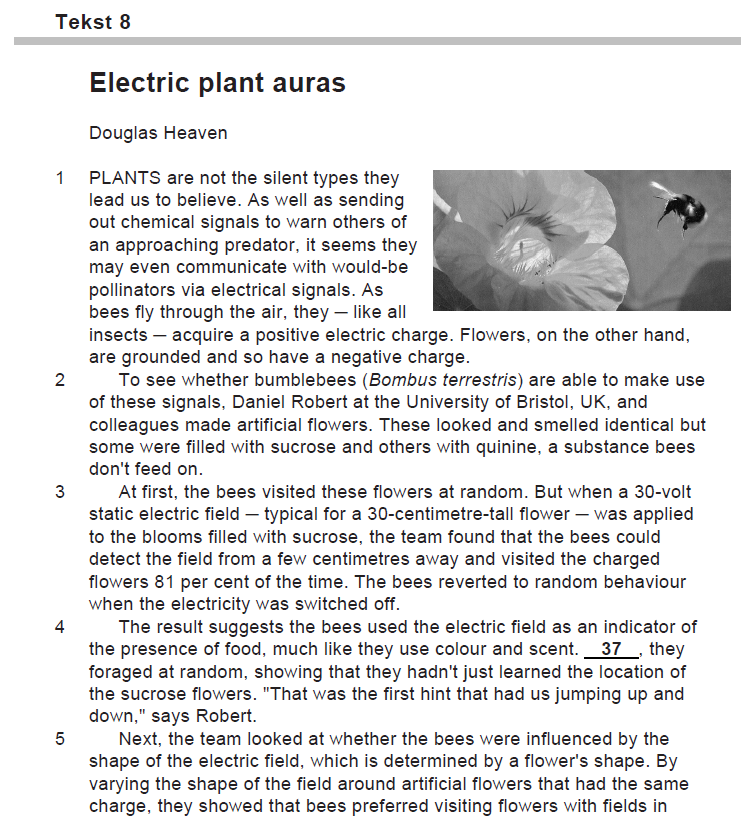 titel
plaatje
tekstvorm
vraag 1
signaalwoorden
bron
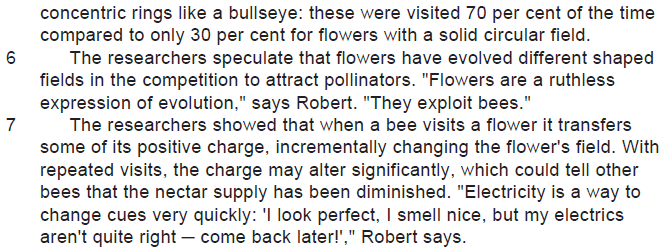 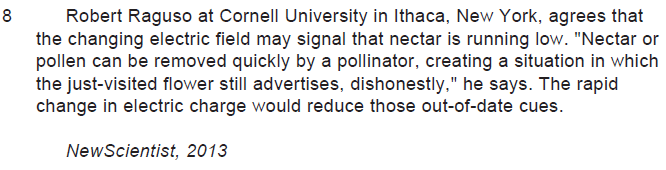 GROTE LIJN
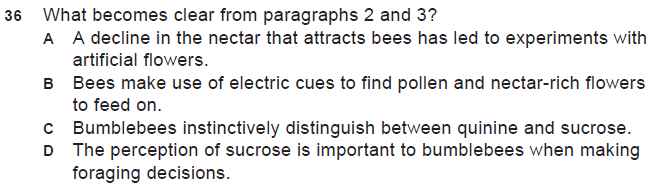 SELECTEREN
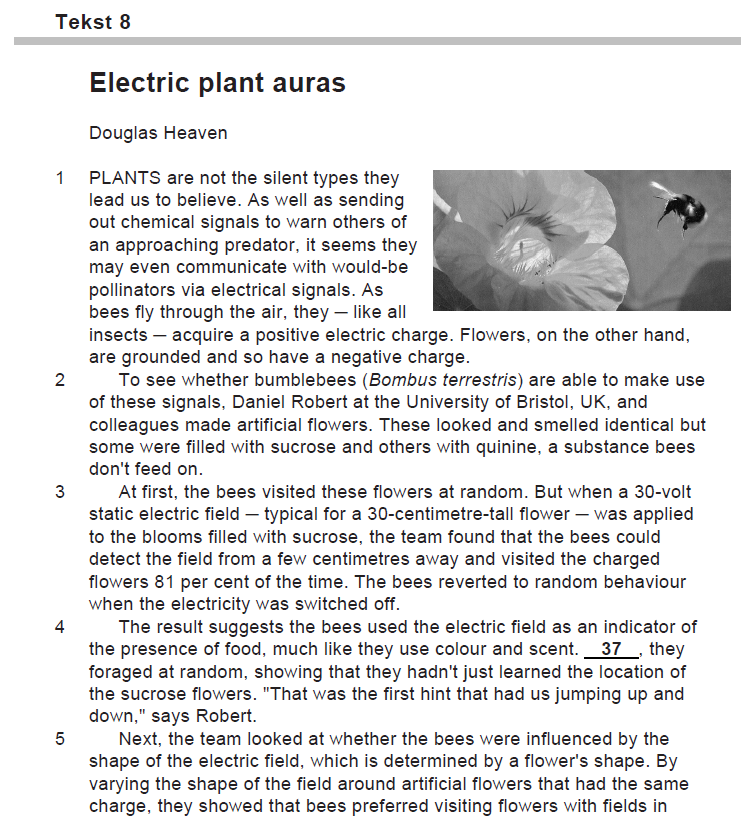 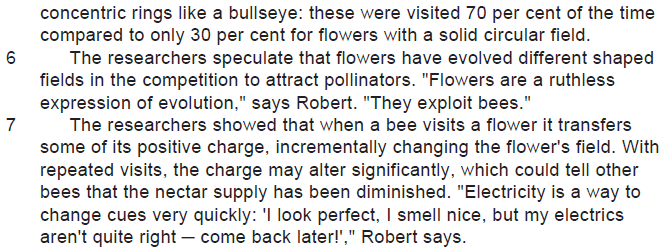 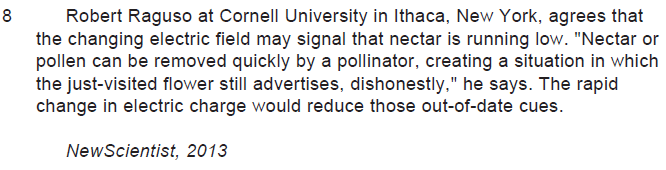 GROTE LIJN
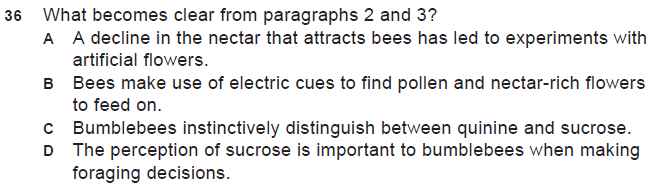 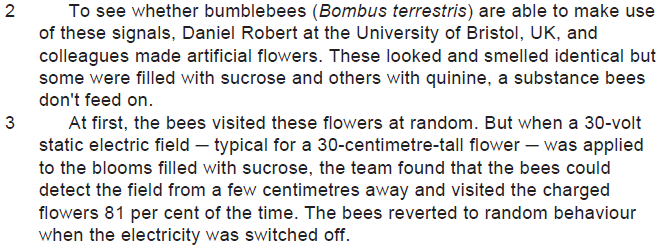 GROTE LIJN
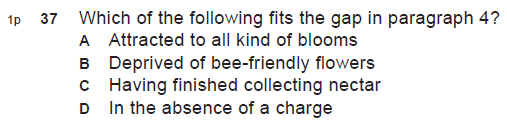 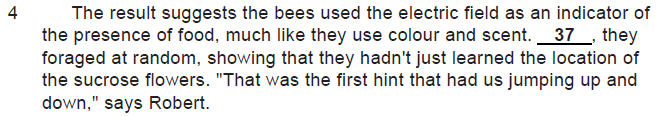 1
De vraag
VRAAGSOORTEN
Je herkent expertvragen aan het gebruik van:
EXPERT
Dr
University
naam
“citaat”
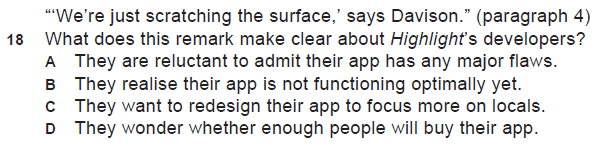 Je kunt de grote lijn ontdekken met behulp van:
SELECTEREN
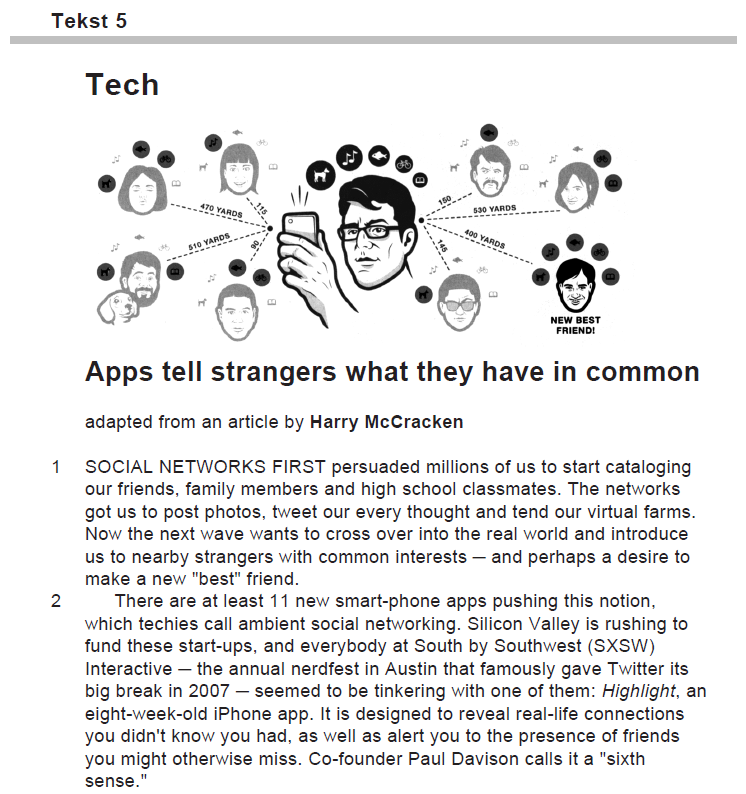 titel
plaatje
tekstvorm
vraag 1
signaalwoorden
bron
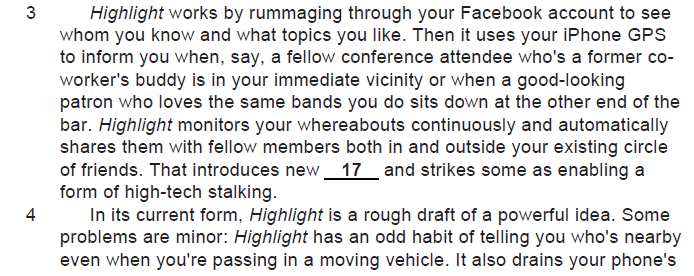 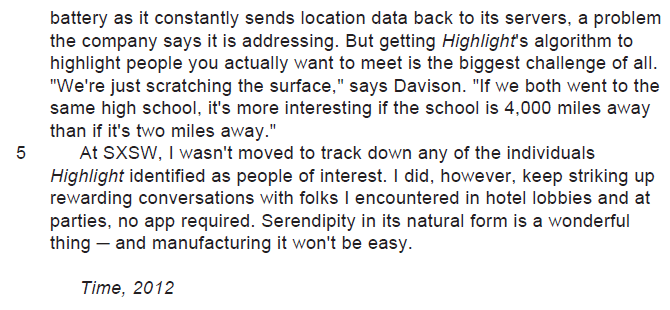 EXPERT
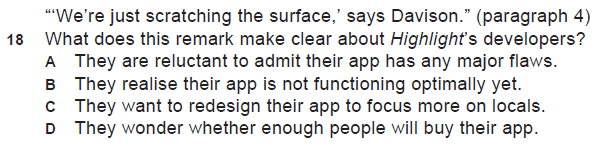 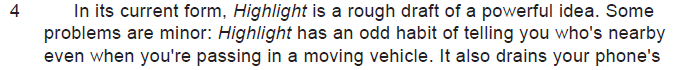 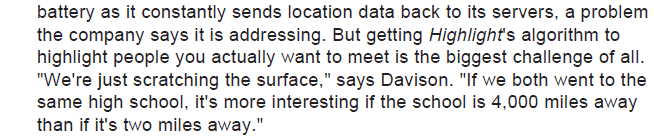 1
De vraag
VRAAGSOORTEN
vergelijk met GL (beoordeel of de expert positief of negatief tegenover de GL staat)

en

beantwoord de vraag op basis van het citaat van de expert
Je herkent voorbeelden aan het gebruik van:
VOORBEELD
namen
plaatsen
getallen
datums
for example/for instance
it illustrates/it shows
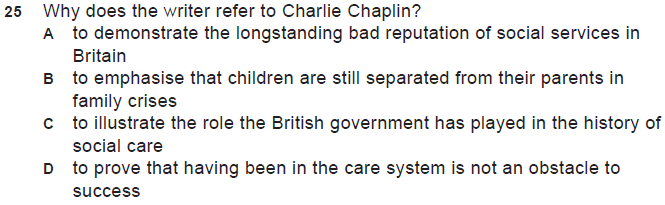 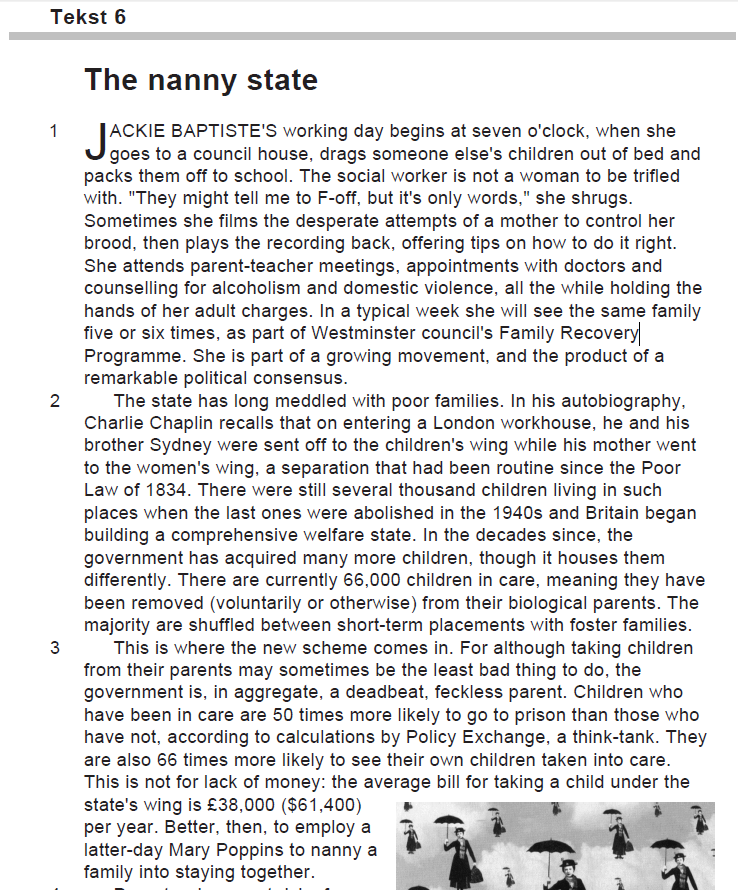 SELECTEREN
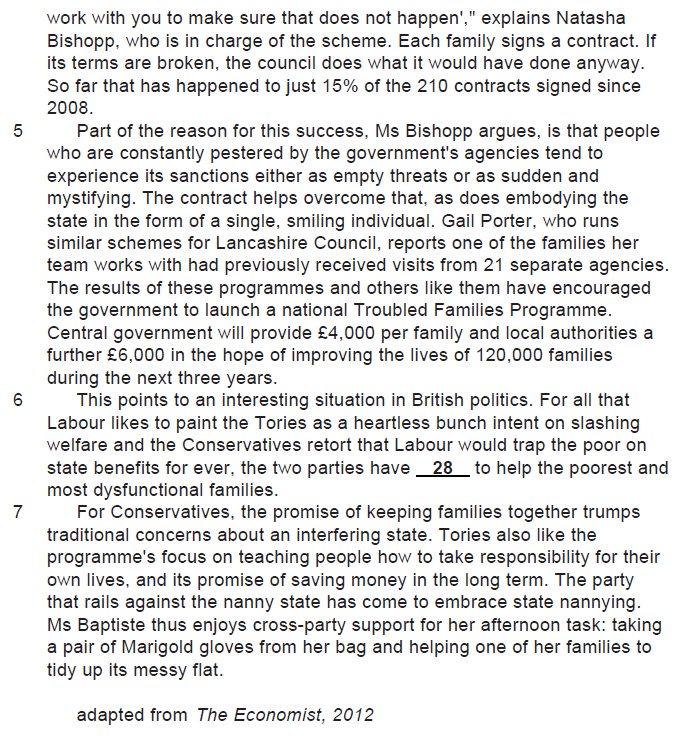 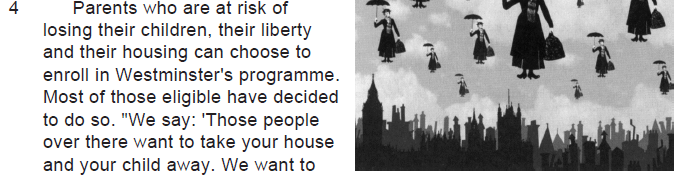 VOORBEELD
naam
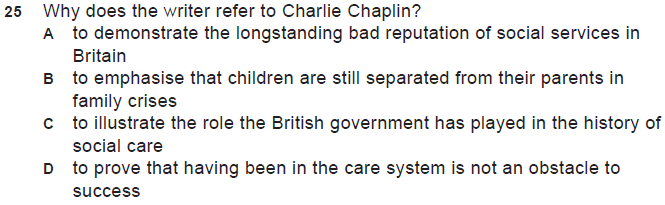 48%
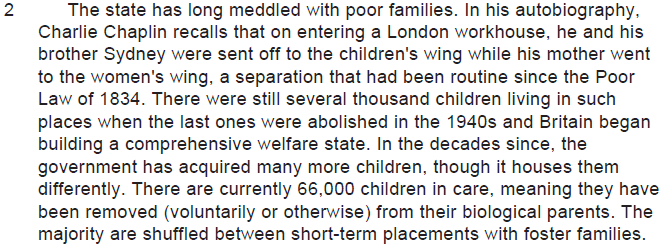 naam
plaats
tijdstip
1
De vraag
VRAAGSOORTEN
soms vraagt de opgave waar een voorbeeld staat

soms is een van de  antwoordmogelijkheden een voorbeeld
DETAIL
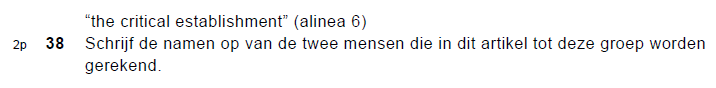 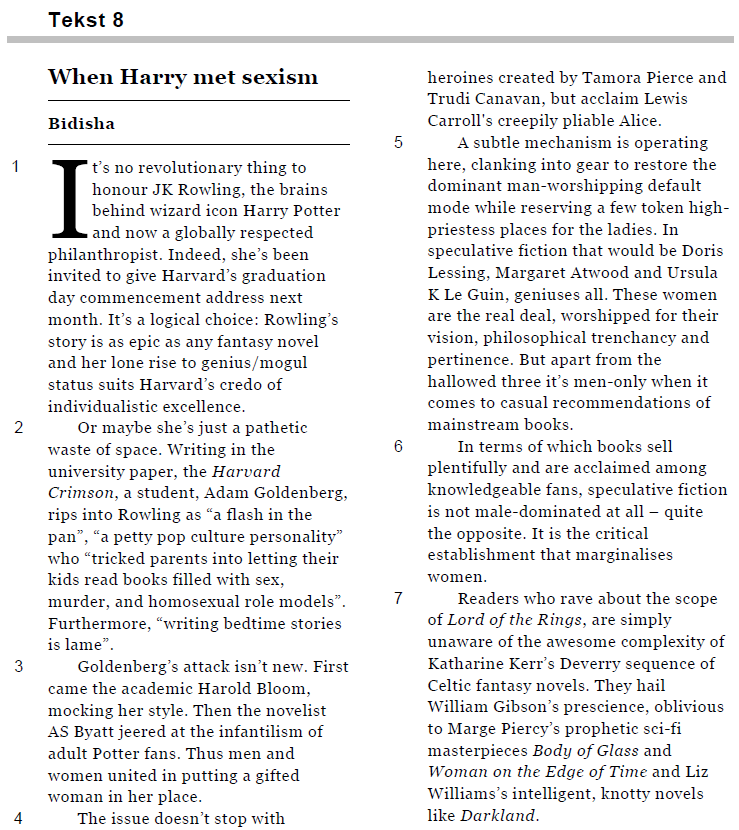 SELECTEREN
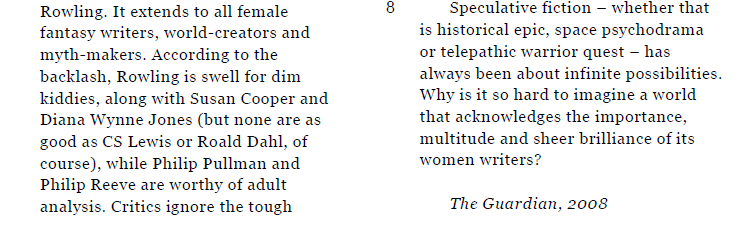 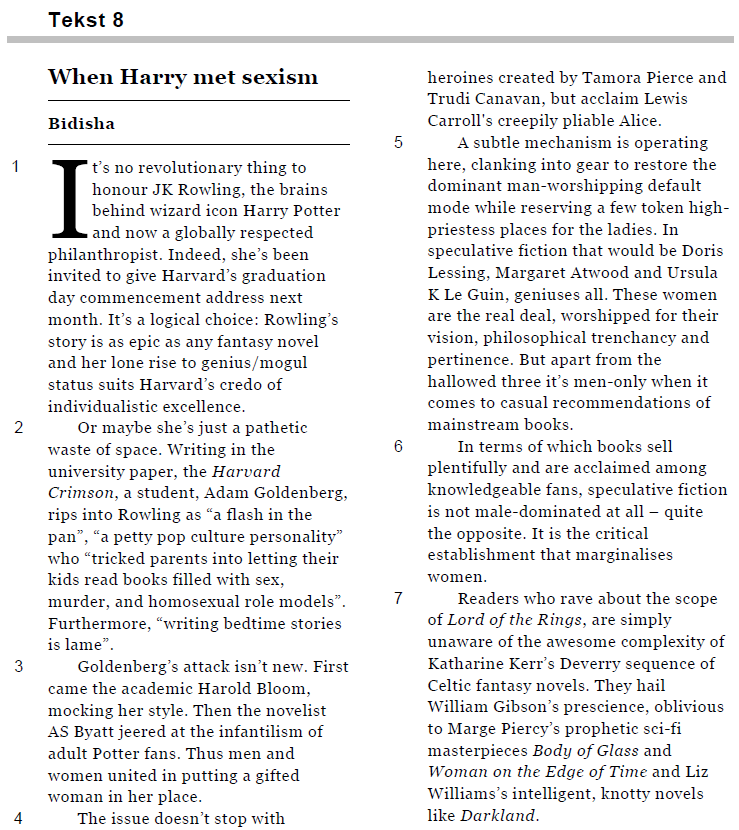 SELECTEREN
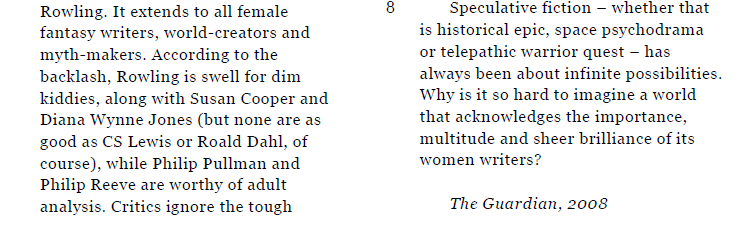 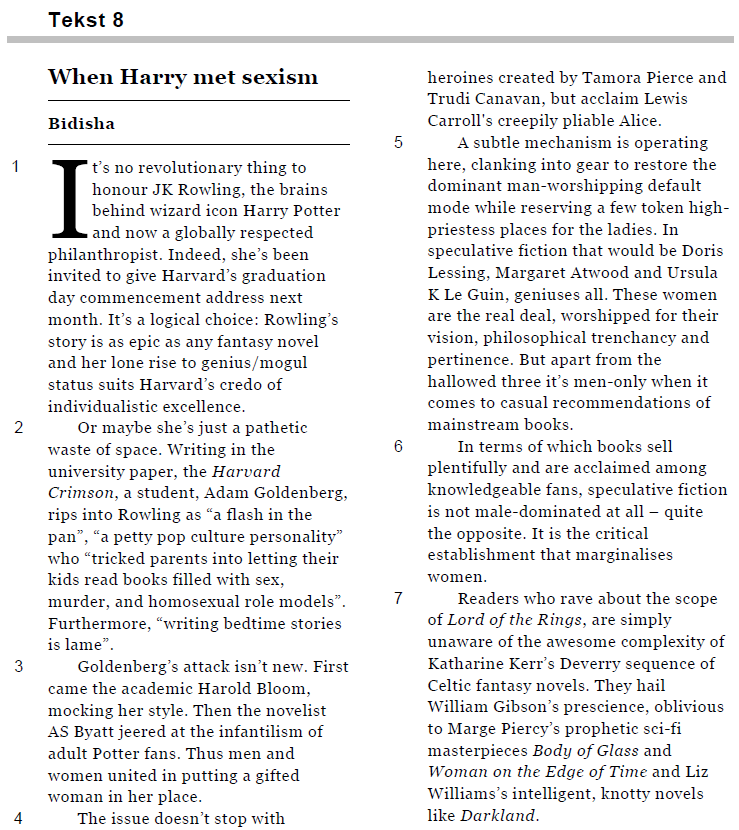 SELECTEREN
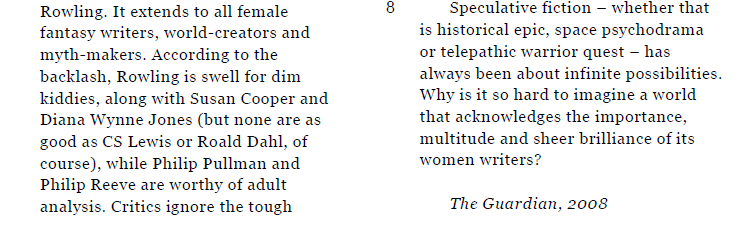 DETAIL
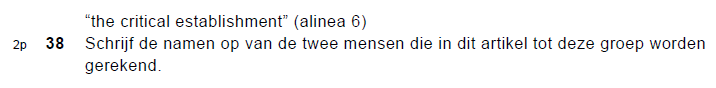 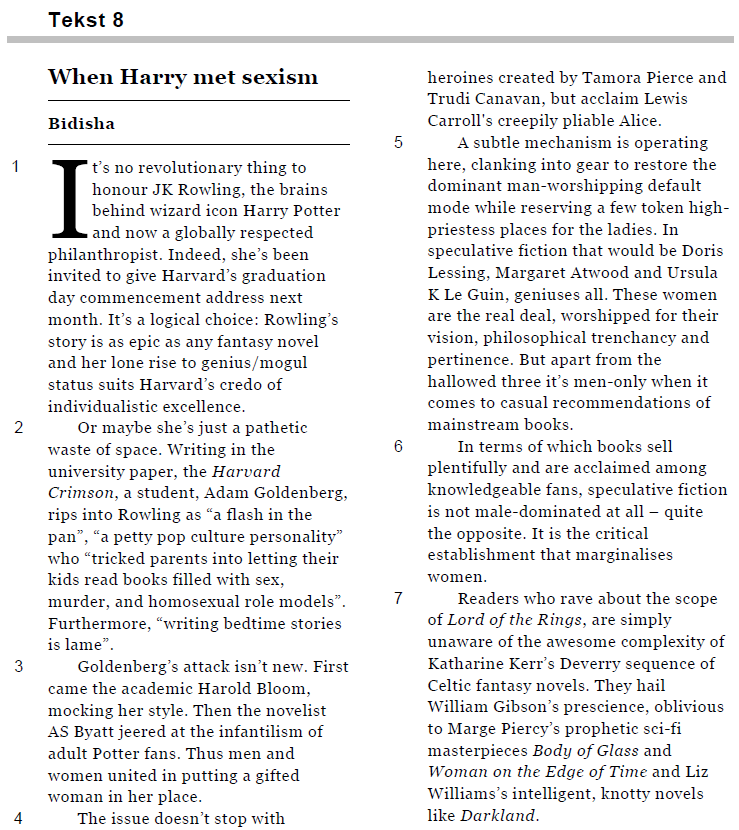 DETAIL
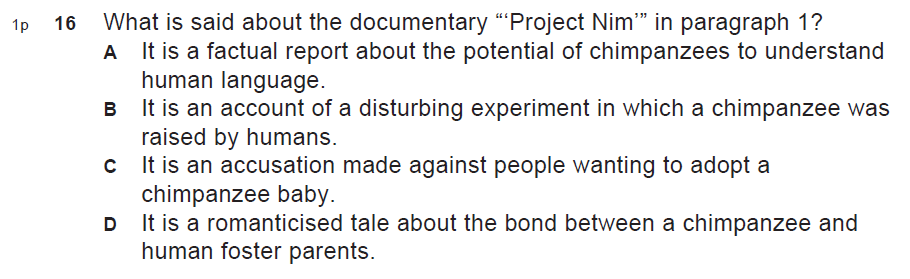 38%
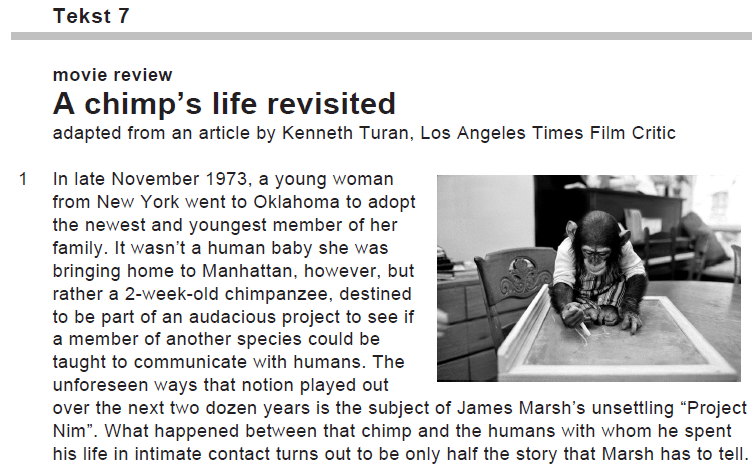 SELECTEREN
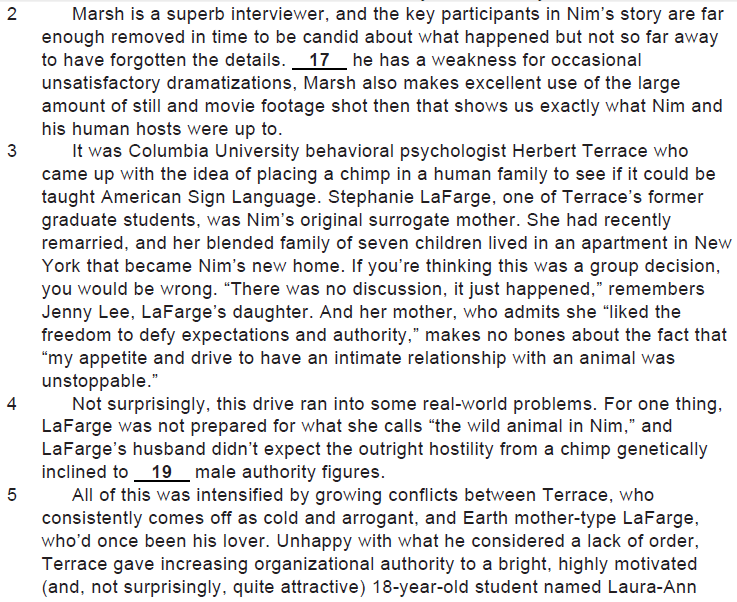 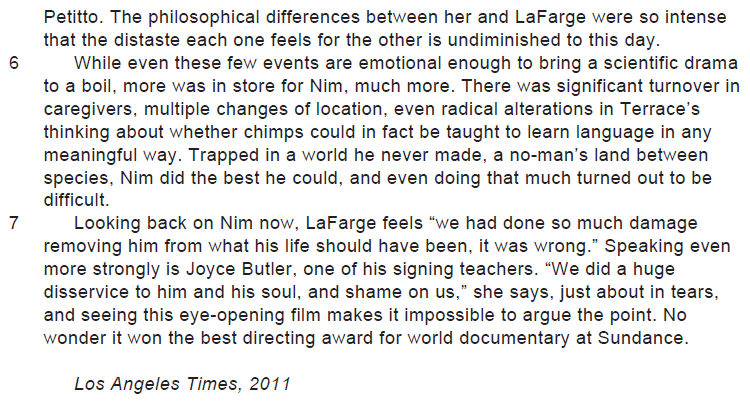 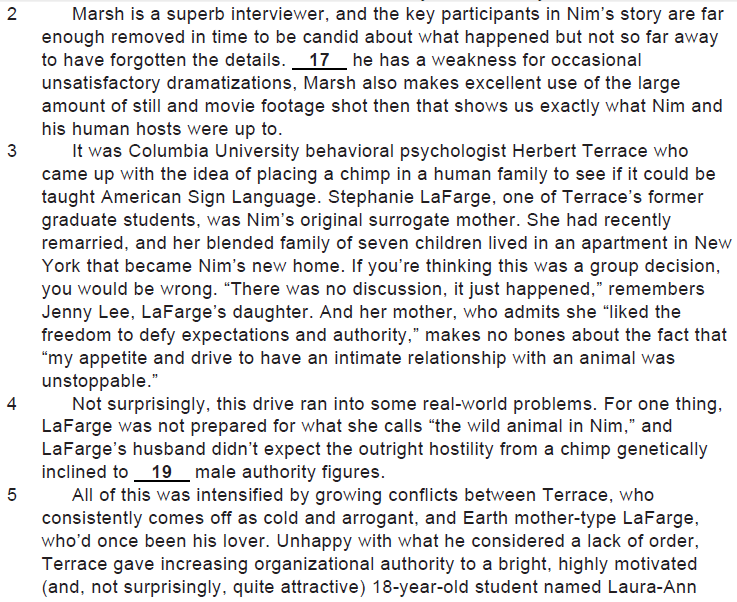 DETAIL
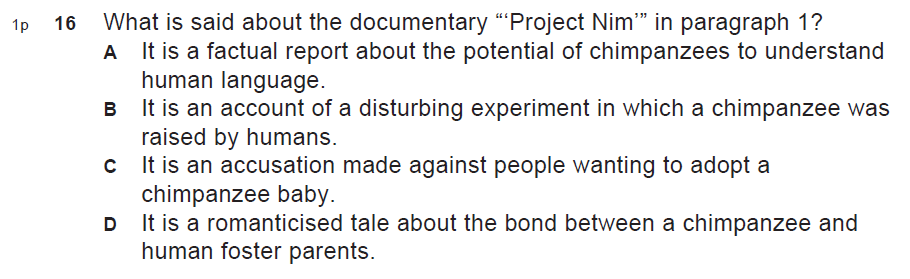 38%
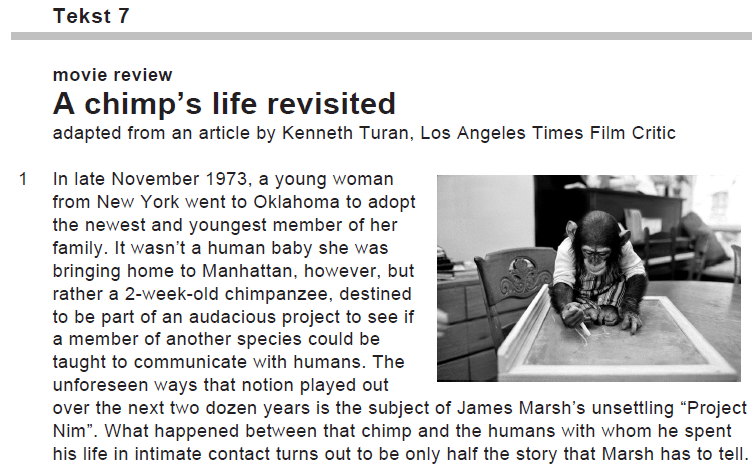 1
De vraag
VRAAGSOORTEN
WAAR/NIET WAAR
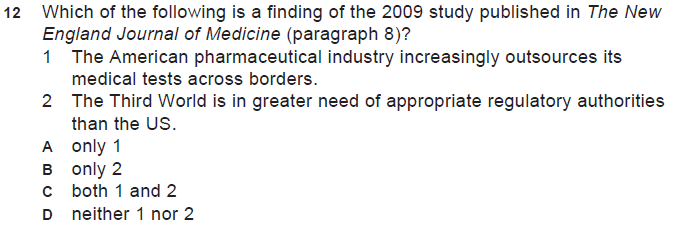 80%
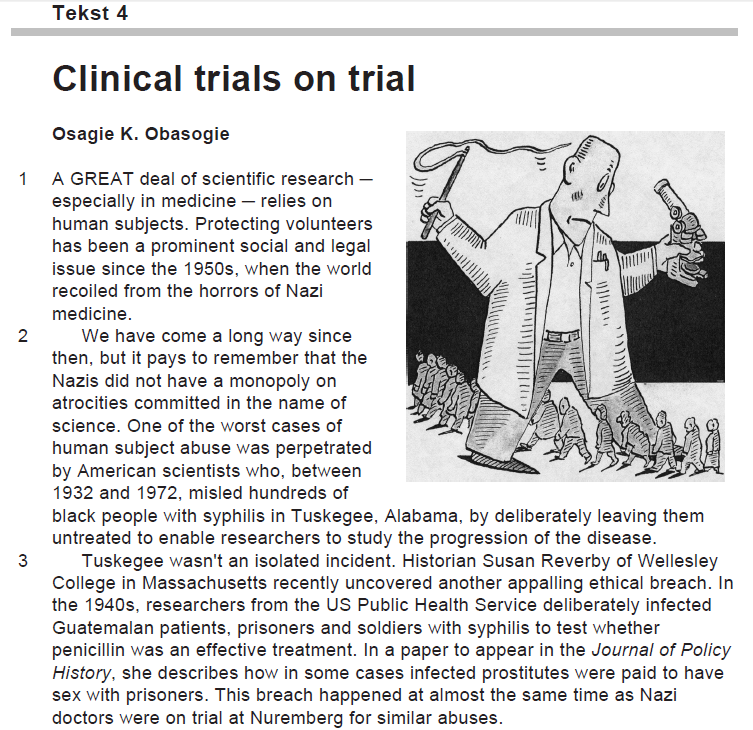 SELECTEREN
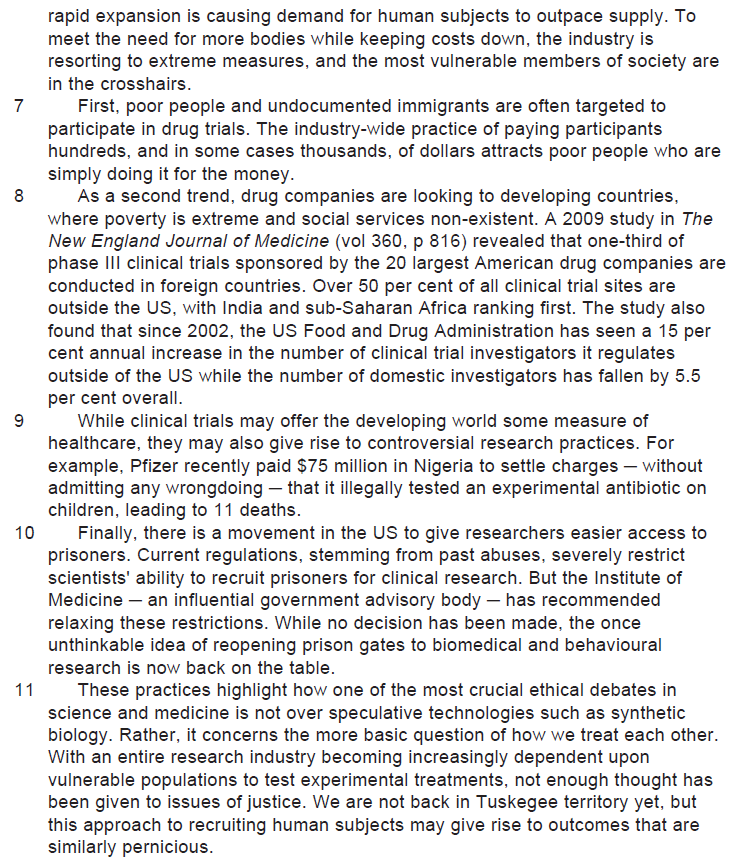 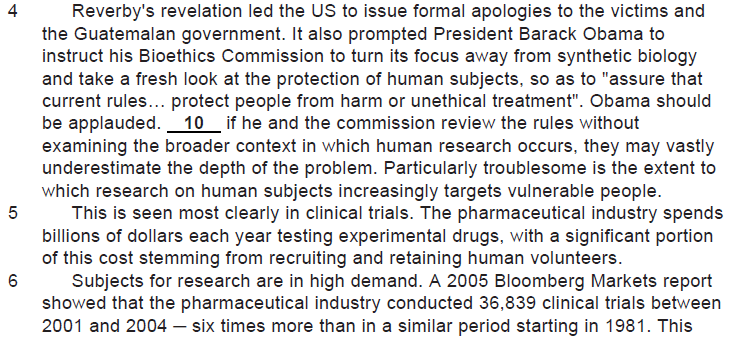 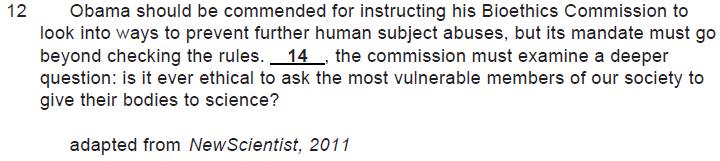 Je kunt snel beweringen opzoeken door te letten op:
WAAR/NIET WAAR
namen
plaatsen
hoeveelheden tijdsaanduidingen internationale woorden (discriminatie, autoriteit, informatica)
woord dat jij kiest
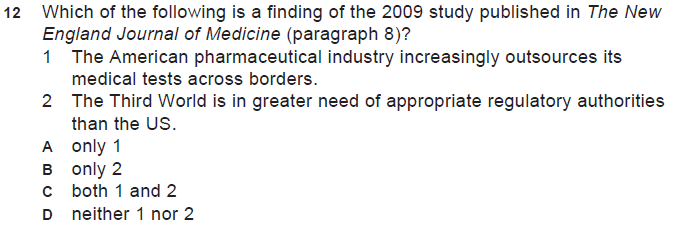 80%
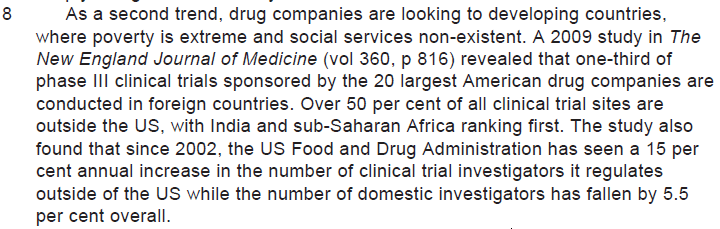 1
De vraag
VRAAGSOORTEN
namen
plaatsen
hoeveelheden
tijdsaanduidingen
internationale woorden (discriminatie, autoriteit, informatica)
woord dat jij kiest
GATEN
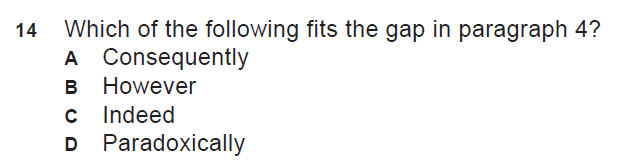 SELECTEREN
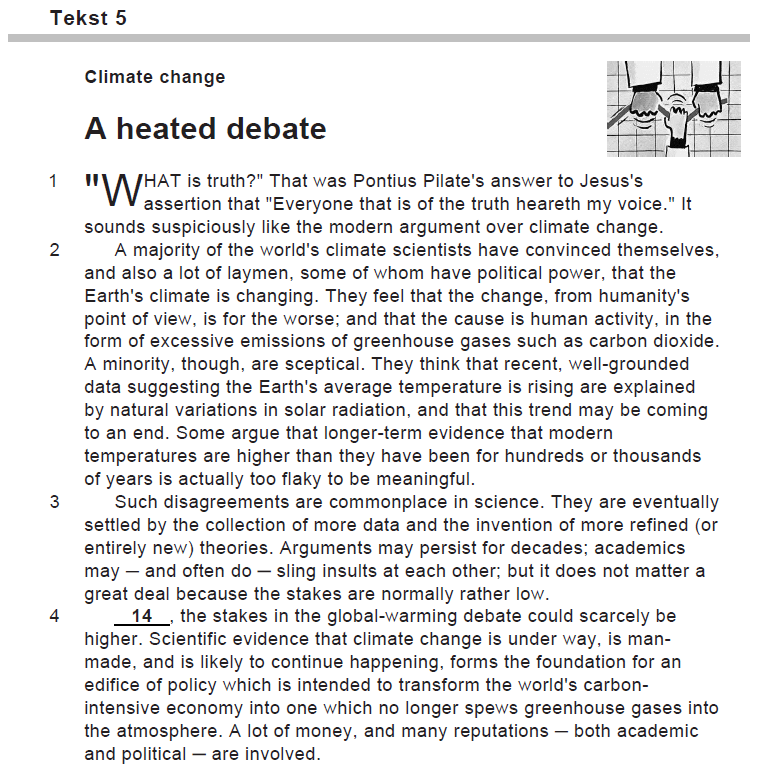 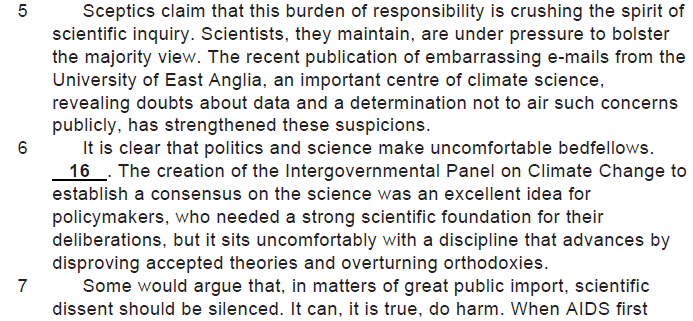 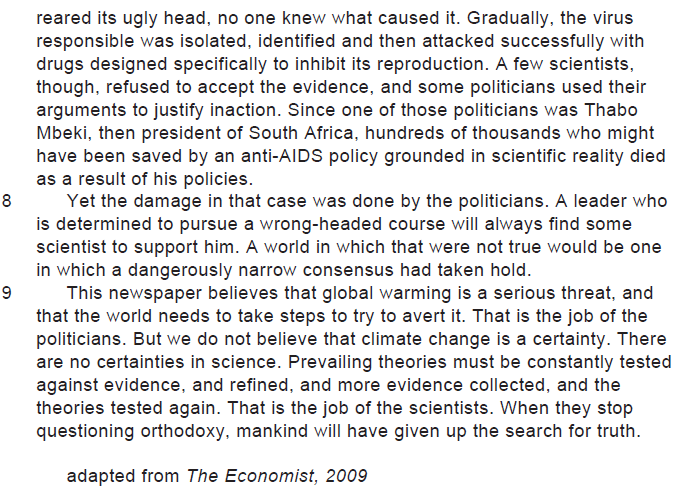 Je kent de signaalwoorden uit je hoofd.
GATEN
met als gevolg
echter
sterker nog
in tegenstrijd daarmee
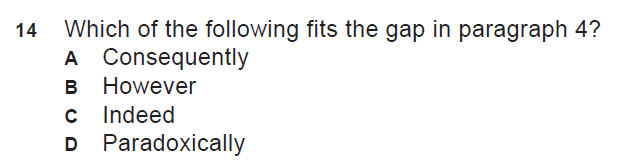 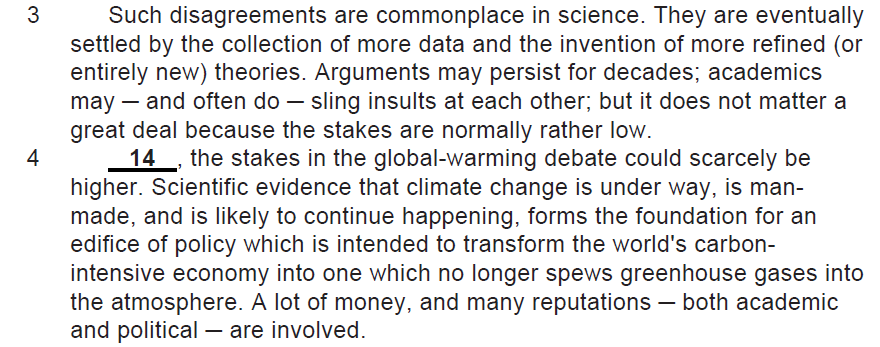 1
De vraag
VRAAGSOORTEN
positief, negatief

zin ervόόr en zin erná opschrijven en een logisch verband proberen te vinden
OPEN
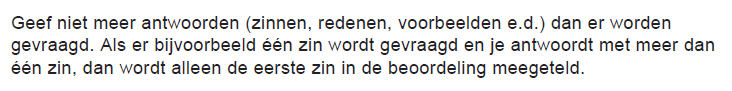 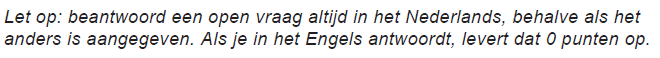 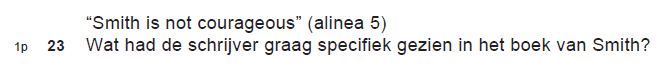 SELECTEREN
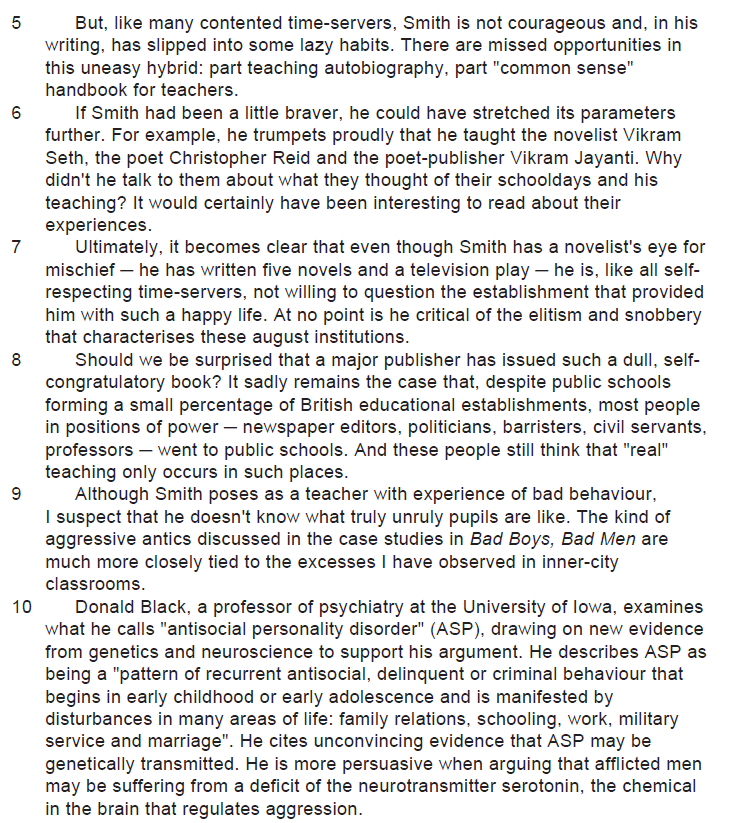 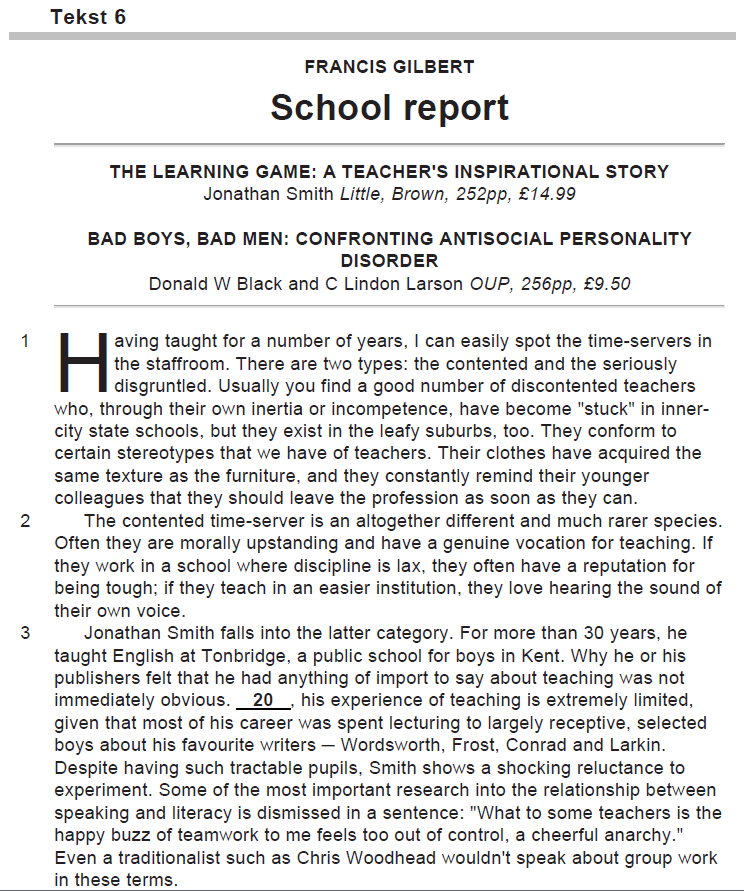 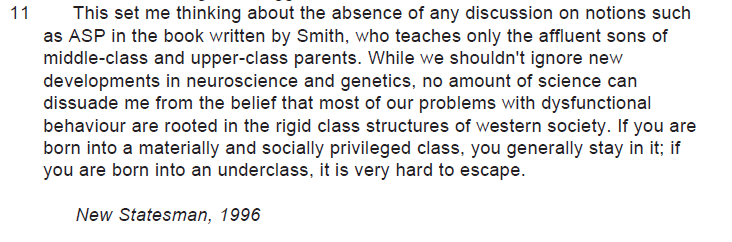 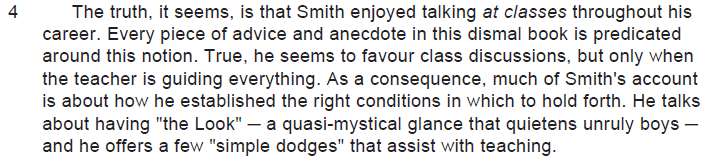 OPEN
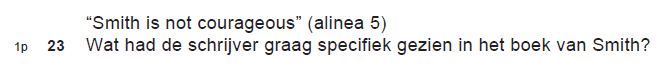 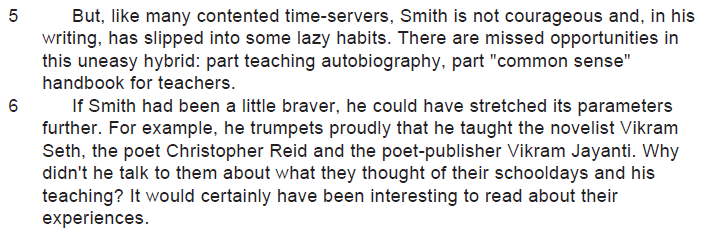 Let bij open vragen op:
OPEN
dat je de vraag goed begrijpt
dat je snapt wat voor soort antwoord gevraagd wordt
dat je in de juiste taal antwoordt
of je moet citeren of niet
of je moet beginnen met “ja” of ”nee”
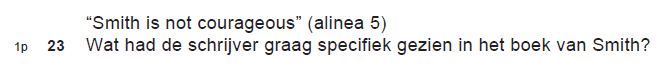 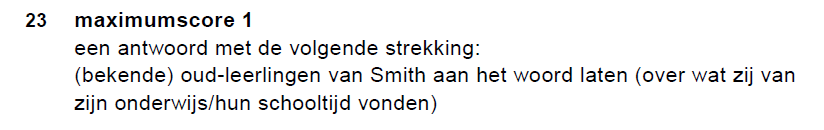 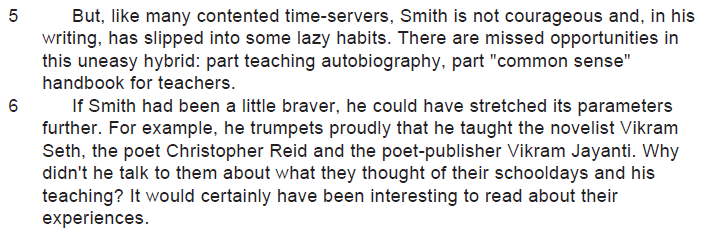 1
De vraag
VRAAGSOORTEN
2
De tekst
TEKST
selecteer relevante stukje
GL vaststellen en bijstellen
markeer signaalwoorden en dubbele punten
herken de vraagsoort
gebruik strategie
vergelijk dat wat gevraagd wordt, met de inhoud van de tekst
2
De tekst
TEKST
selecteer relevante stukje
GL vaststellen en bijstellen
markeer signaalwoorden en dubbele punten
herken de vraagsoort
gebruik strategie
vergelijk dat wat gevraagd wordt, met de inhoud van de tekst
2
De tekst
TEKST
selecteer relevante stukje
GL vaststellen en bijstellen
markeer signaalwoorden en dubbele punten
herken de vraagsoort
gebruik strategie
vergelijk dat wat gevraagd wordt, met de inhoud van de tekst
2
De tekst
TEKST
selecteer relevante stukje
GL vaststellen en bijstellen
markeer signaalwoorden en dubbele punten
herken de vraagsoort
gebruik strategie
vergelijk dat wat gevraagd wordt, met de inhoud van de tekst
2
De tekst
TEKST
selecteer relevante stukje
GL vaststellen en bijstellen
markeer signaalwoorden en dubbele punten
herken de vraagsoort
gebruik strategie
vergelijk dat wat gevraagd wordt, met de inhoud van de tekst
2
De tekst
TEKST
selecteer relevante stukje
GL vaststellen en bijstellen
markeer signaalwoorden en dubbele punten
herken de vraagsoort
gebruik strategie
vergelijk dat wat gevraagd wordt, met de inhoud van de tekst
3
De antwoorden
KENMERKEN
3
De antwoorden
KENMERKEN
3
De antwoorden
KENMERKEN
let op of een element aanwijsbaar in de tekst voorkomt of dat het jouw mening is
knip het antwoord in stukjes
3
De antwoorden
KENMERKEN
let op of een element aanwijsbaar in de tekst voorkomt of dat het jouw mening is
knip het antwoord in stukjes
always, only, solely, more, most
3
De antwoorden
KENMERKEN
let op of een element aanwijsbaar in de tekst voorkomt of dat het jouw mening is
knip het antwoord in stukjes
qua onderwerp en positief/negatief
always, only, solely, more, most
3
De antwoorden
KENMERKEN
3
De antwoorden
KENMERKEN
let op of een element aanwijsbaar in de tekst voorkomt of dat het jouw mening is
knip het antwoord in stukjes
qua onderwerp en positief/negatief
always, only, solely, more, most
want de antwoorden zijn alfabetisch geordend
STIJLFIGUUR
IRONIE
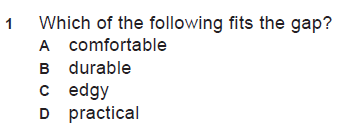 één antwoord is anders dan
de anderen
STIJLFIGUUR
IRONIE
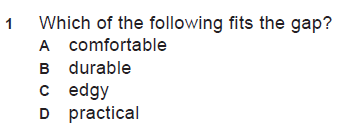 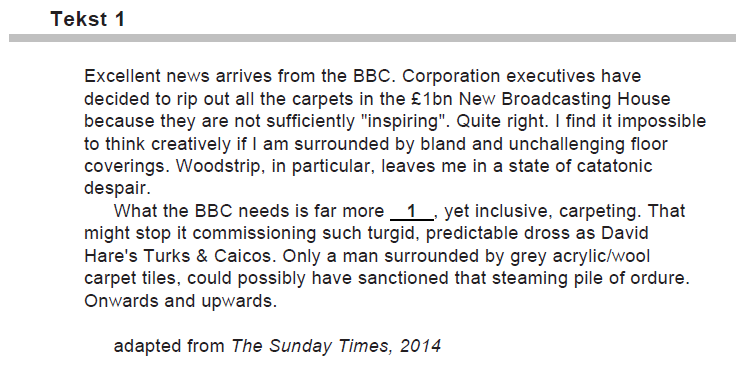